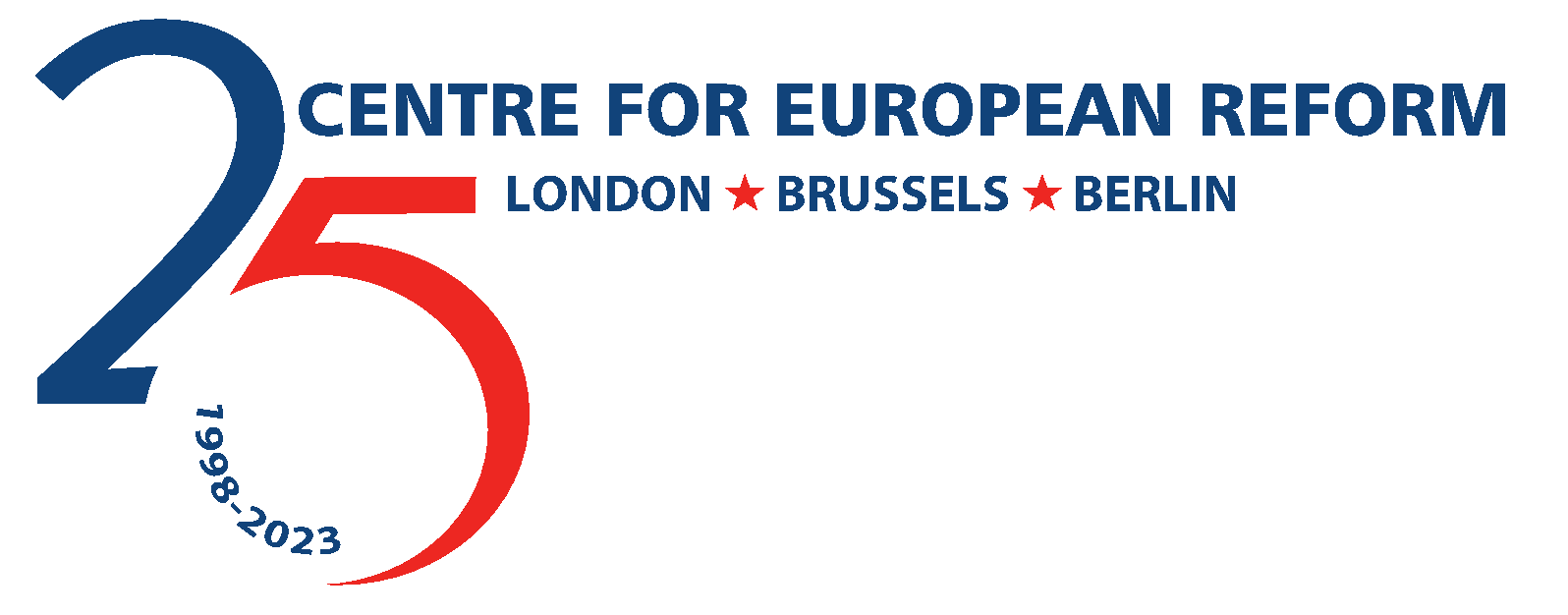 Sebastian DeQuant, Sander Tordoir, Shahin Vallee
7. Mai 2023
Deutsche Gesellschaft für Auswärtige Politik e.V.
German Council on Foreign Relations
1
The World of Yesterday
Global financial crisis stopped growth in international trade, COVID reversed it
Multilateral trade order and reshoring of international supply chains
Towards greater fragmentation?
2
8 May 2023
German export dependency is systemic
Export to China creates critical vulnerabilities but peaked 10 years ago
75% of export is automotive rest is chemicals and high-end machinery
Reversal in automotive exports (EV dominance from China for example) would have profound effect on Germany growth and exports
Deutsche Gesellschaft für Auswärtige Politik e.V.
German Council on Foreign Relations
3
8 May 2023
Opportunities for diversification do exist
Germany’s fast rising export of Low Carbon Technologies is a key source of diversification
Deutsche Gesellschaft für Auswärtige Politik e.V.
German Council on Foreign Relations
4
8 May 2023
Chinese imports dominate a range of sectors
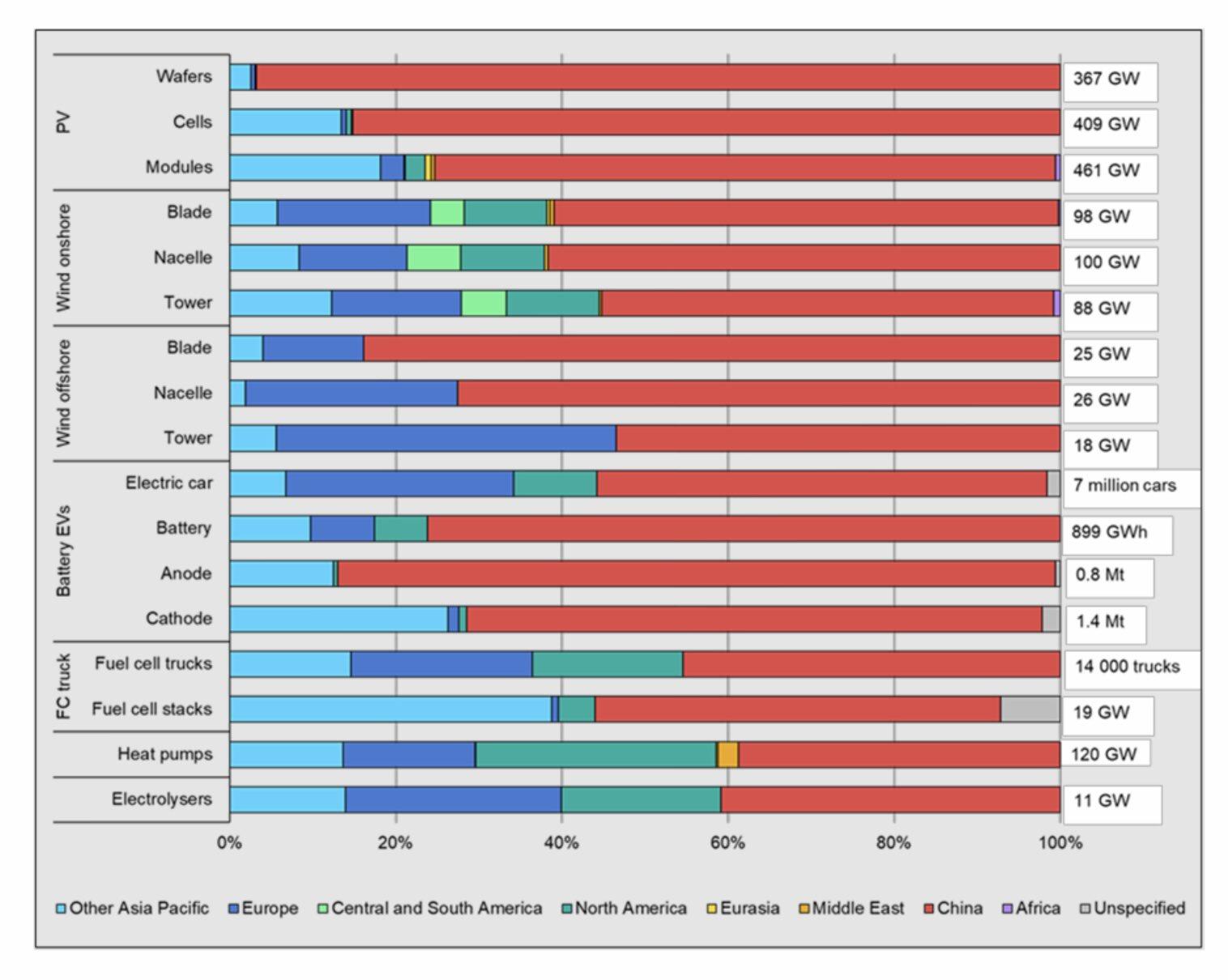 China and Taiwan together dominate German imports of 221 products, often accounting for more than 80% of the total share (Kiel). 
Computer chips, chemicals for industry, and certain low-carbon technologies stand out and expose Germany to potential export controls and supply chain disruptions.
5
8 Mai 2023
Capital flows are even more concerning
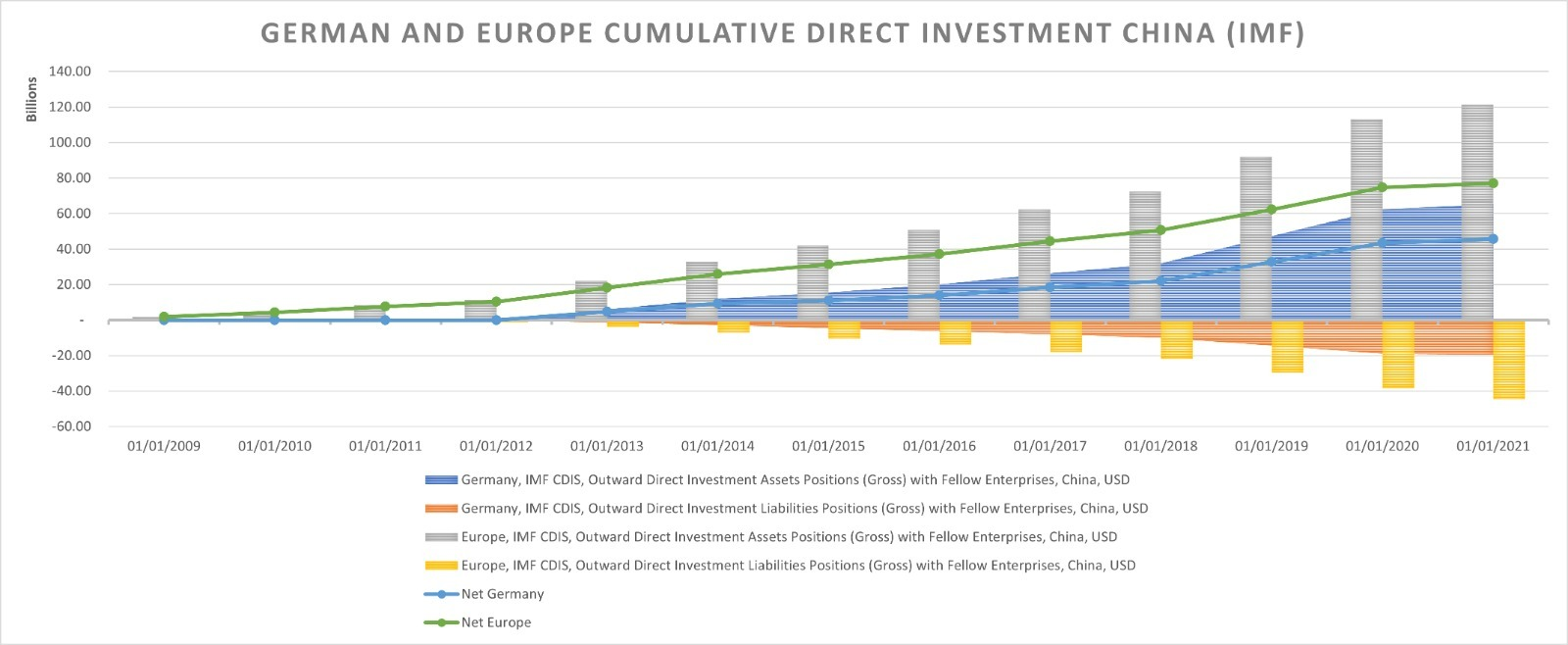 Outbound investments are limited to certain sectors, often coerced into JV and the locus of gigantic/organized industrial and IP theft.
Inbound investment faces an incoherent set of rules within each country and at the European level. (eg. Piraeus, Rotterdam and Hamburg)
Chinese investment in LCT in Europe are becoming substantial and will take-over European producers (wind/solar)
6
8 May 2023
Corporate profits may subordinate geopolitical policy
Several German firms are heavily dependent on sales or deliveries to China.
Will companies on their own internalise geopolitical risks to hold back on investments in China?
Source: Handelsblatt. * = deliveries not revenue
7
8 May 2023
Even though some of those profits may derive from moving production
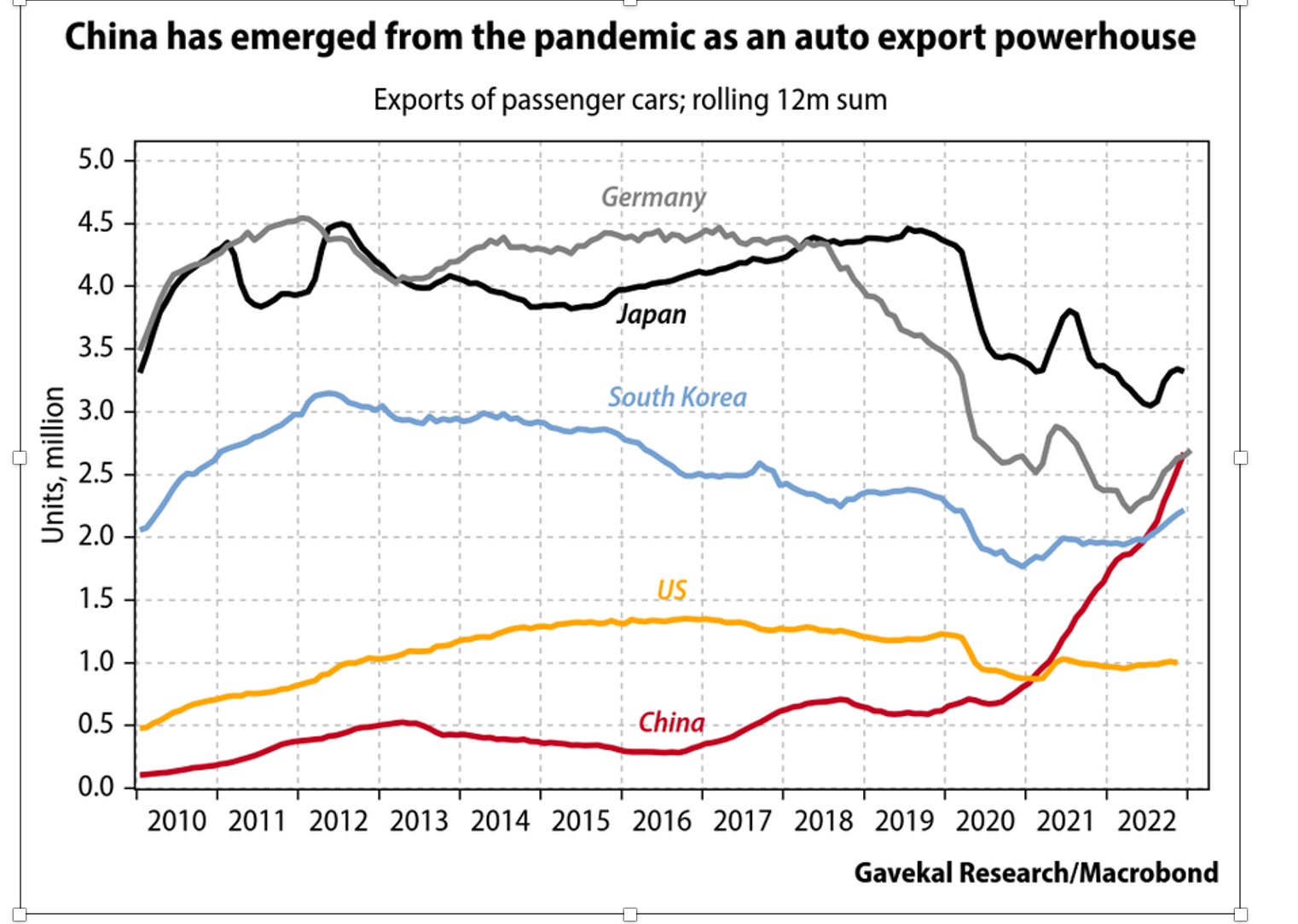 A large proportion of German exports to China are motor vehicles.
That seems unlikely to continue because China’s exports have skyrocketed.
9
8 Mai 2023
Several overlapping policy areas in need of Europeanisation
Expot Controls
Industrial Policy
Export controls and trade policy.
Updated Wassenaar Arrangement
European and multilateral cooperation
IPCEI 
State Aid framework 
NZIA (local content rules)
Procurement
Trade Policy
International & European development banks
Backstop international supply chains by funding (BRI)
Poor use of MdBs
Mobilise EU funding via EIB/EBRD
Trade policy and in particular anti-subsidy investigations and duties must be used far more actively
Common strategic choices on technology (5G) are needed.
Inbound / outbound investment controls
Lander Industrial policy
EU prerogatives inbound investment screening are too weak
Outbound investment screening must be upgraded (proper anti theft /IP]
Saarland transformation fund
Off-balance sheet vehicle for industrial policy
9
8 May 2023
A policy framework for de-risking
De-risking requires specific sectors and targets to be predictable
Cannot be achieved by one EU country alone
May not align with US strategy of containment (bigger than de-risking)
How to protect European investment in China?
Future of CAI? Dispute settlement mechanism?
Upgrading domestic supply side chains requires a new cohesion/structural policy
Quantify risks and define properly tolerable first and second order risks
Europeanising export controls and tightening anti-subsidy actions
Strengthen inbound and outbound screening at the EU level.
Cooperation with the US on export controls, outward investments  or mineral/material clubs? Costs and benefits?
10
8 May 2023